I JORNADA SOBRE FISCALIDAD Y DEPORTEPedro Sousa MachadoHugo López López10 de marzo de 2020
CONTENIDO DE LA SESIÓN
Introducción
IRPF e IRNR
Régimen fiscal de la retribución por cesión de derechos de imagen: la cesión de derechos a sociedades para su explotación
Régimen fiscal de las retribuciones percibidas por agentes
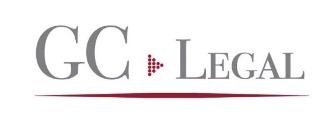 CONTENIDO DE LA SESIÓN
Introducción
IRPF e IRNR
Régimen fiscal de la retribución por cesión de derechos de imagen: la cesión de derechos a sociedades para su explotación
Régimen fiscal de las retribuciones percibidas por agentes
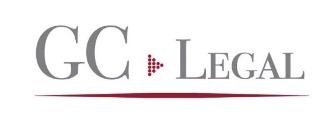 IRPF e IRNR
IRPF

Tributo de carácter personal y directo que grava, según los principios de igualdad, generalidad y progresividad, la renta de las personas físicas residentes de acuerdo con su naturaleza y sus circunstancias personales y familiares
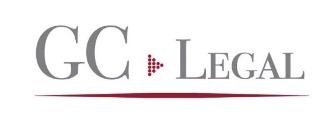 IRPF e IRNR
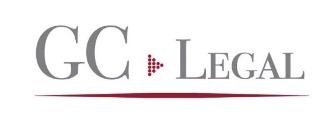 IRPF: Impuesto progresivo


Estado




CCAA
(Madrid)
IRPF e IRNR
IRNR
Tributo de carácter directo que grava la renta obtenida en territorio español por las personas físicas y entidades no residentes
Gravamen: con carácter general 24% y 19% residentes en otro Estado miembro de la Unión Europea o en el EEE
Excepciones:
 Planes de pensiones: escala 8-40%
 Dividendos, intereses y otras rentas pasivas 19%
 Retención en transmisión de inmuebles
 …
Incidencia de los CDI en contextos transnacionales
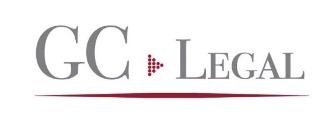 IRPF e IRNR
IRNR
		Plan Anual de Control Tributario y Aduanero 2020
 
“En 2020 se intensificará el control de las rentas obtenidas por artistas y deportistas no residentes (…). España es el lugar de celebración de competiciones deportivas internacionales (…). En estas actividades participan, ya sea de forma colectiva o individual, profesionales no residentes que pueden obtener importantes rentas vinculadas a su participación, que en muchos casos deben quedar sujetas a tributación por el Impuesto sobre la Renta de No Residentes”.
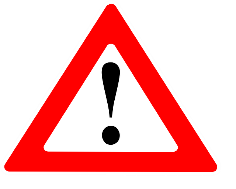 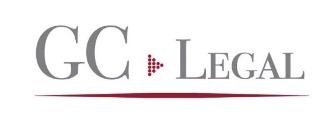 IRPF e IRNR
La residencia fiscal en España:
 Permanencia en España más de 183 días al año
 Núcleo principal o base de las actividades o intereses económicos, de forma directa o indirecta en España
 Régimen fiscal especial para trabajadores desplazados a España (“impatriados” o Ley Beckham”):
 Exclusión: relación laboral especial de los deportistas profesionales regulada por el Real Decreto 1006/1985, de 26 de junio (art. 93 LIRPF) exclusión
 Excepción: personas físicas que adquieran residencia en España por su participación en “UEFA Champions League 2019” o “UEFA EURO 2020” (RDL 27/2018, 28 diciembre)
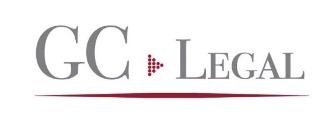 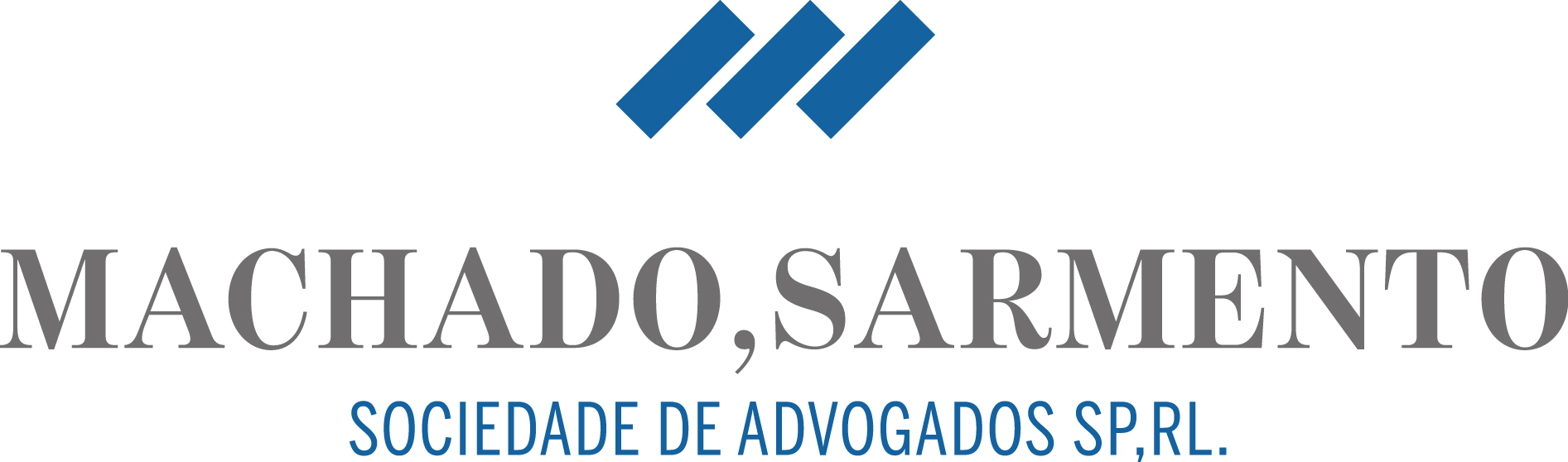 Residencia fiscal
Permanencia en territorio portugués por un periodo superior a 183 días, seguidos o no.

Si permanence menos tiempo, pero dispone de habitación en unas condiciones que permitan suponer la intención de mantenerla y ocuparla como residencia habitual.
© MSAd 209 oct 29
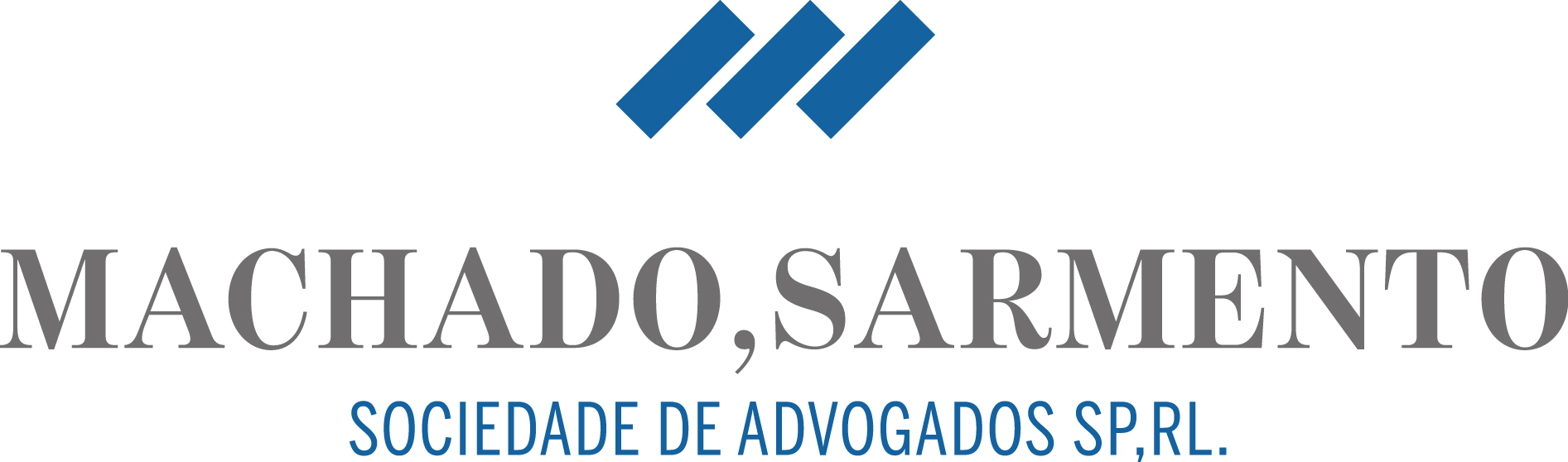 Residente fiscal en portugal
Tributación mundial

Tributación a escala progresiva (14,50% – 48%)
© MSAd 2019 oct 29
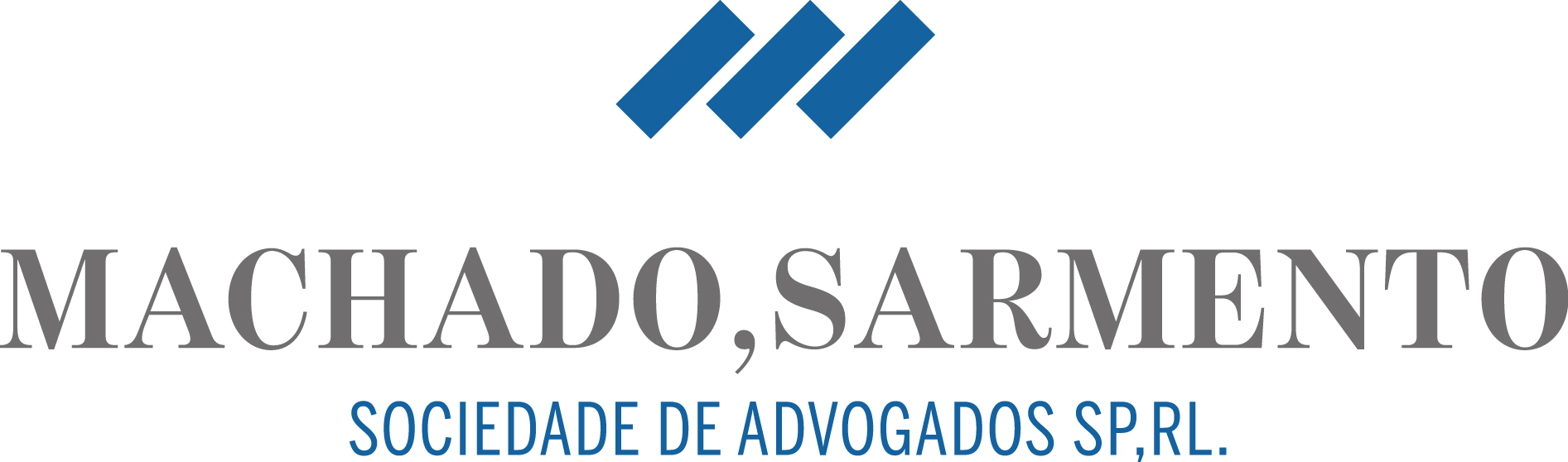 residEncia fiscal parcial en portugal
Innovación legal, en vigor a partir del 1 de enero de 2015

Posibilidad de ser residente y no residente en el mismo año fiscal
© MSAd 2019 oct 29
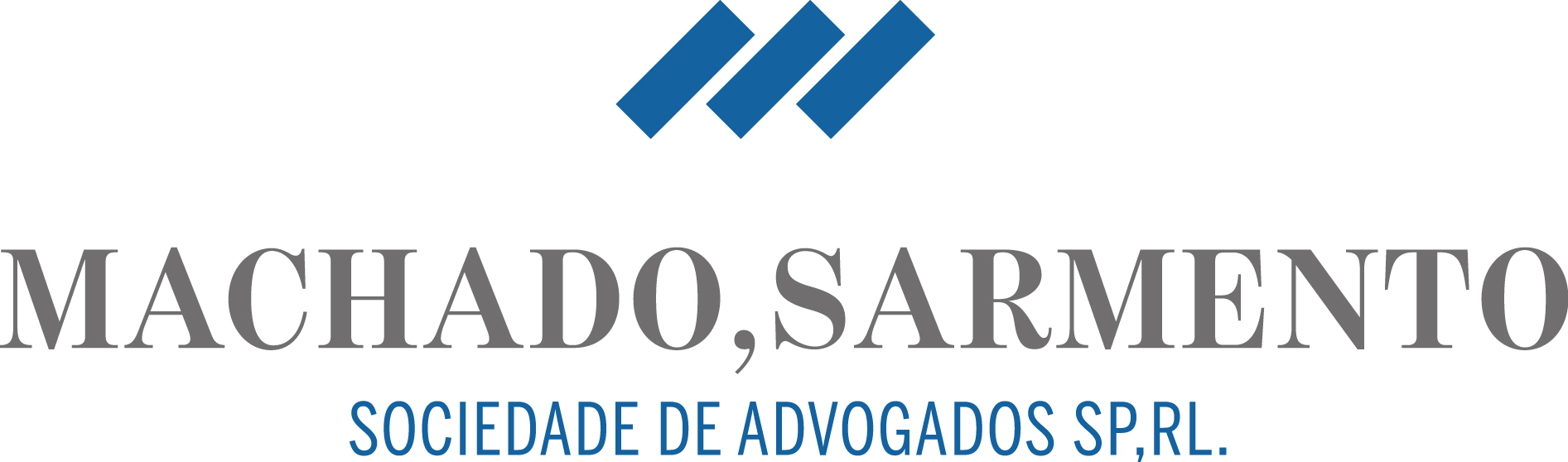 No residencia fiscal
Falta de cumplimiento de los requisitos legales

Tributación a tipos porcentuales y con retención liberatoria
© MSAd 2019 oct 29
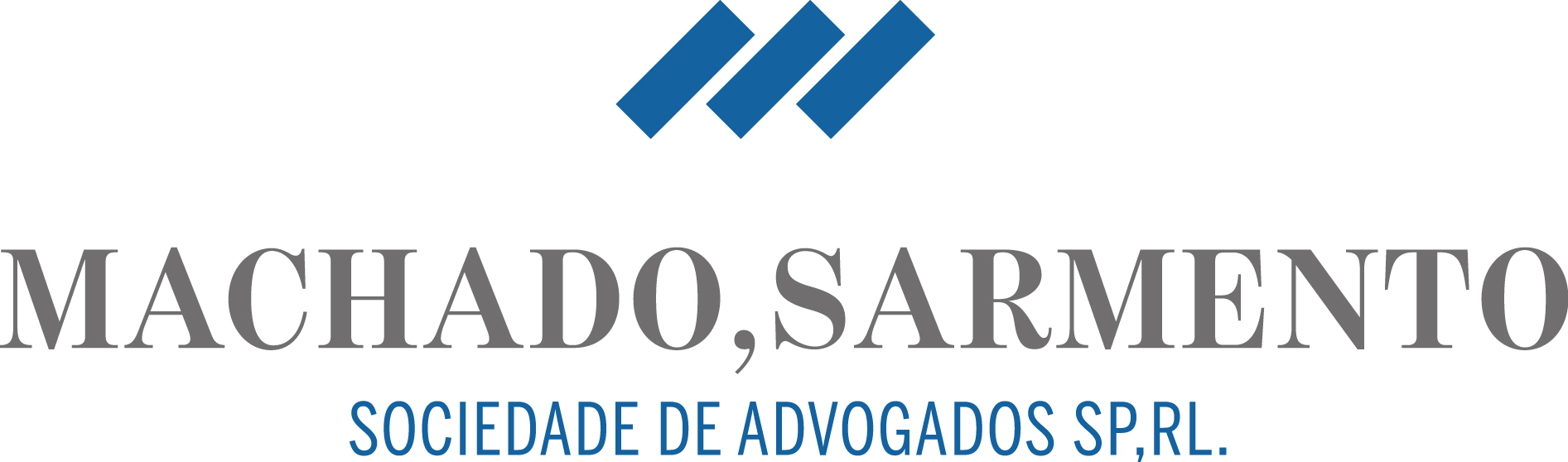 Residente no habitual
No puede haber sido residente fiscal en los últimos 5 años

Tributación como residente por un periodo de 10 años, desde que cumple los criterios para ser residente

Tipo de gravamen especial del 20% para actividades de elevado valor añadido

Posibilidad de exención de determinados rendimientos de fuente extranjera
© MSAd 2019 oct 29
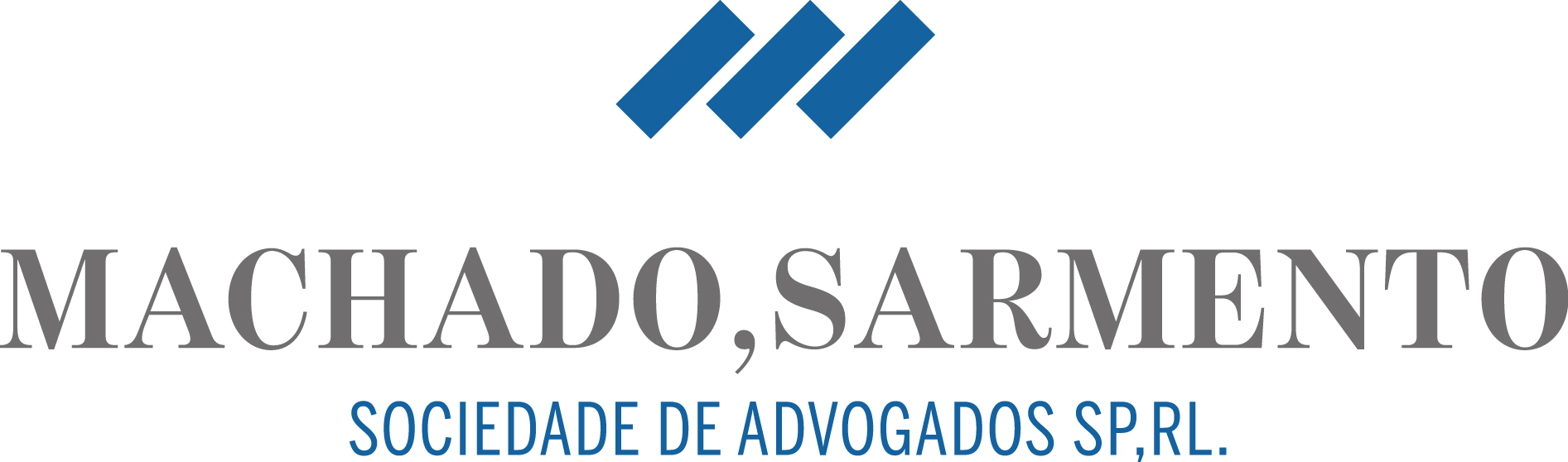 Residente no habitual
Rendimientos del trabajo obtenidos en el extranjero podrán quedar exentos de gravamen

Los rendimientos de capital obtenidos en el extranjero también quedarán exentos de gravamen
© MSAd 2019 oct 29
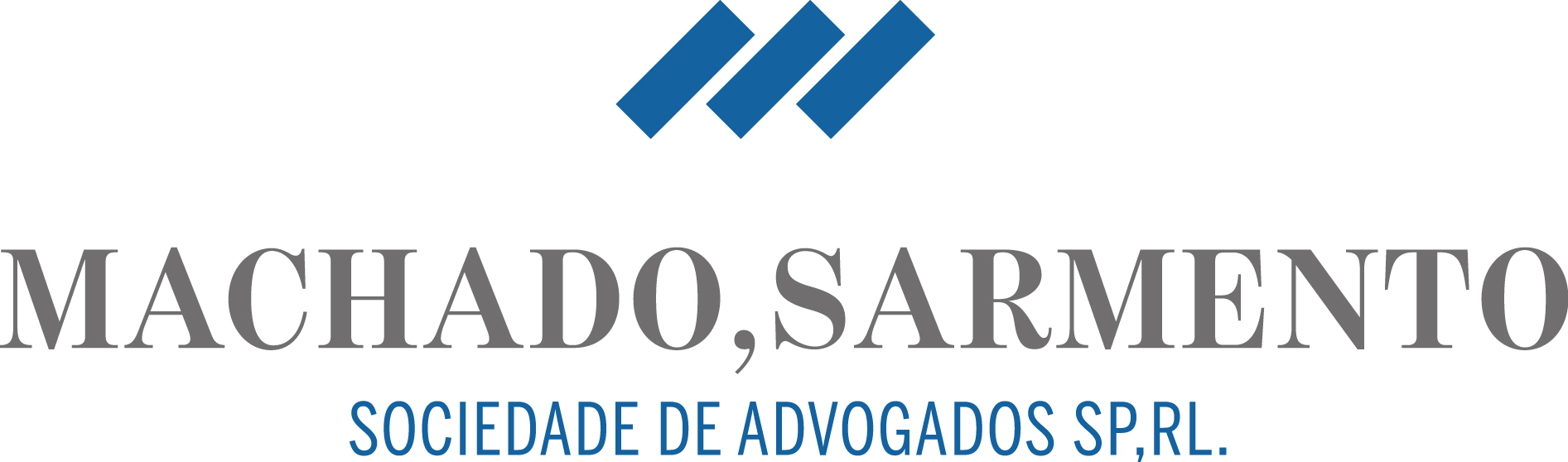 Residente no habitual
Las pensiones obtenidas en el extranjero pueden quedar exentas de gravamen

Esta medida ha provocado la atracción de numerosos pensionistas de diversos países (España, Finlandia, Suecia, Francia) en la medida en que por aplicación del CDI estos rendimientos no tributan en estos países

Está prevista la aprobación de una modificación normativa en virtud de la cual estas rentas pasarán a estar sometidas a un tipo de gravamen del 10%
© MSAd 2019 oct 29
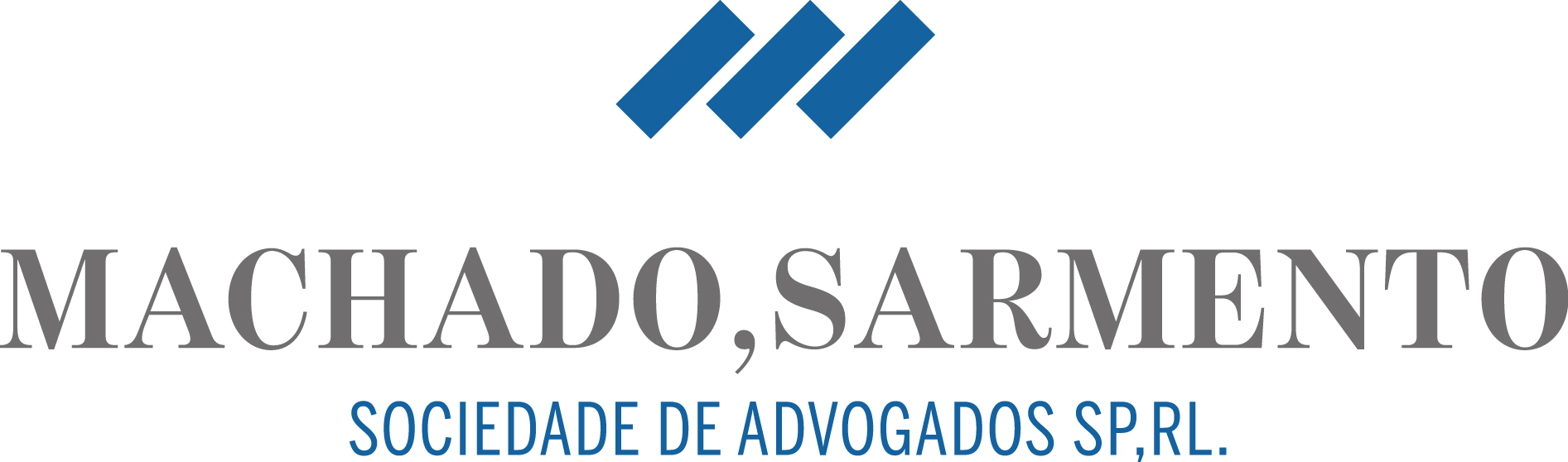 Programa para favorecer el retorno de Ex- residentes
Exclusión del IRPF del 50% de los rendimientos del trabajo para personas que retornen a Portugal y pasen a ser residentes fiscales durante 2019 y 2020, en la medida en que:

No hayan sido residentes fiscales en Portugal en los últimos 3 años;
Hayan sido residentes fiscales antes del 31 de diciembre de 2015;
No tengan deudas fiscales
© MSAd 2019 oct 29
CONTENIDO DE LA SESIÓN
Introducción
IRPF e IRNR
Régimen fiscal de la retribución por cesión de derechos de imagen: la cesión de derechos a sociedades para su explotación
Régimen fiscal de las retribuciones percibidas por agentes
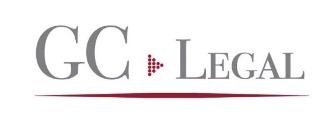 CESIÓN A SOCIEDADES DE LOS DERECHOS DE IMAGEN
La explotación de los derechos de imagen por la persona física (IRPF) o por una sociedad (IS)
 La reacción de la Administración Tributaria: simulación de la cesión
 La reacción específica del legislador: la regla 85/15 (actual art. 92 LIRPF)
 La Administración Tributaria mantiene el criterio de la simulación
 La relevancia de la SAP de Madrid Audiencia Provincial de Madrid nº 672/2019, de 25 de noviembre, en el caso “Xabi Alonso”
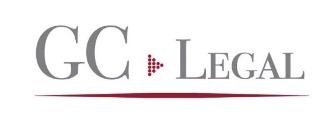 CASO XABI ALONSO
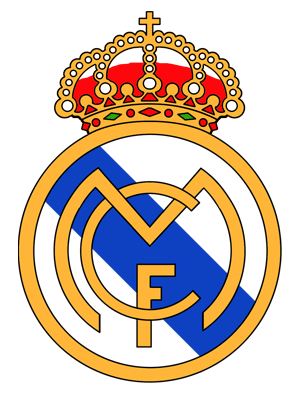 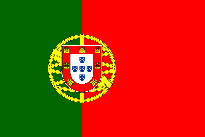 (Madeira)
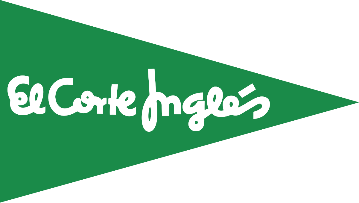 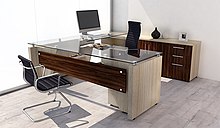 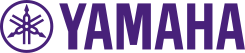 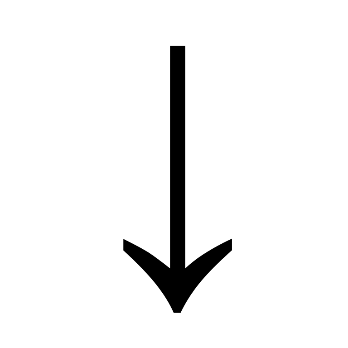 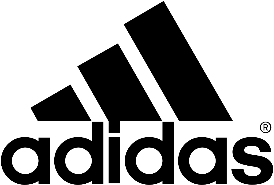 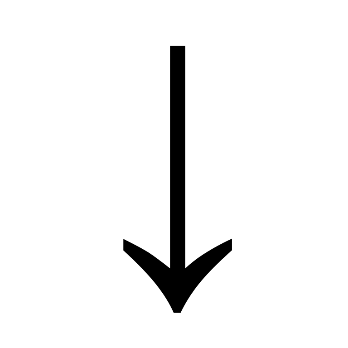 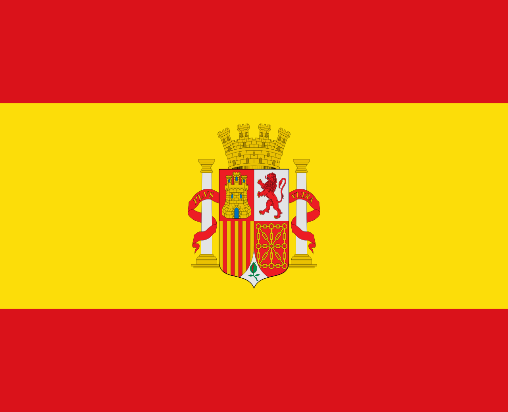 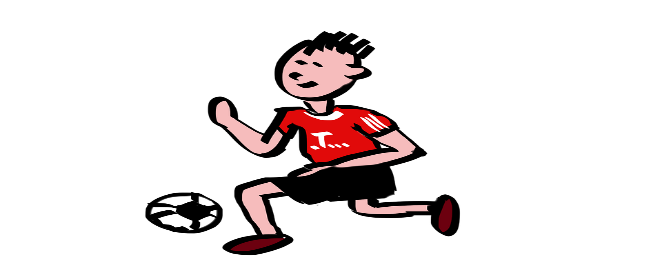 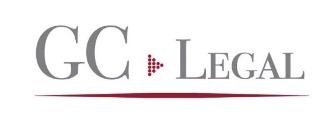 CASO XABI ALONSO
Infraestructura de la sociedad cesionaria
 Relaciones comerciales con diversas entidades
 No participación activa del deportista en las negociaciones relativas a la explotación de la imagen
 Patrimonio creciente de la sociedad cesionaria
 Carácter remunerado de operación de cesión de los derechos de imagen
 Comportamiento transparente, coherente con otras obligaciones tributarias, sin concurso de ocultación

Valoración: cautela a la hora de considerar asentado el criterio y menos aún generalizar a cualquier tipo de situación. Importancia desde un punto de vista punitivo
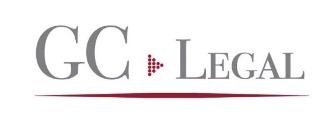 CONTENIDO DE LA SESIÓN
Introducción
IRPF e IRNR
Régimen fiscal de la retribución por cesión de derechos de imagen: la cesión de derechos a sociedades para su explotación
Régimen fiscal de las retribuciones percibidas por agentes
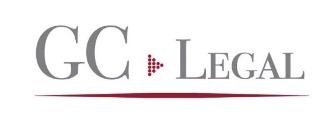 RETRIBUCIONES PERCIBIDAS POR AGENTES
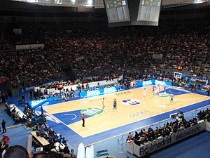 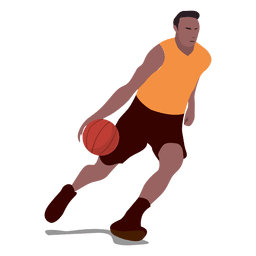 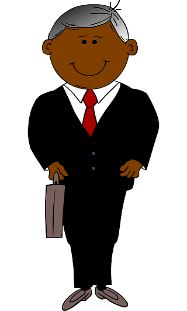 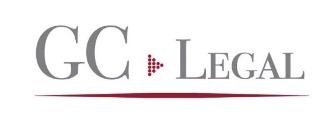 RETRIBUCIONES PERCIBIDAS POR AGENTES: CRITERIO DE HACIENDA
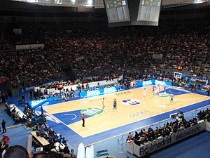 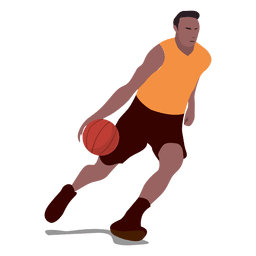 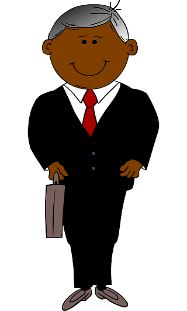 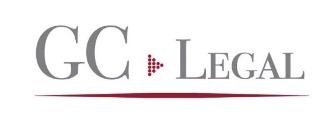 RETRIBUCIONES PERCIBIDAS POR AGENTES
Fundamentos del criterio administrativo
 El agente presta servicios al deportista, no al club

 Consecuencias del criterio administrativo
 Retenciones practicadas
 Liquidaciones de IVA
 Declaraciones de IRPF del deportista
 Imposición de sanciones
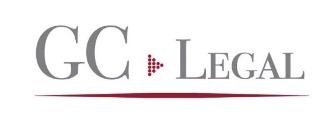 Muchas gracias por su atención

Pedro Sousa Machado
psm@msad.pt
Hugo López López
hlopez@gclegal.es
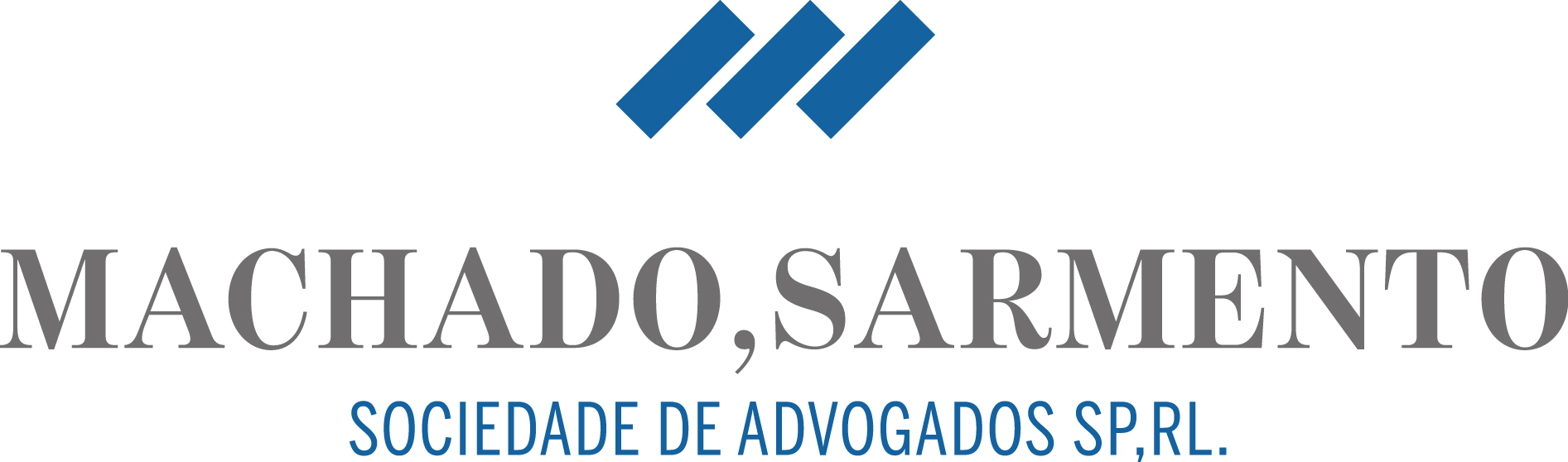